Unit 3.1 Ancient Religions
Polytheism to Monotheism
Religious beliefs in the ancient Mesopotamian world underwent an interesting evolution toward a universal, central deity, as both a power in the universe and an object of worship.
This was instrumental to the rise and spread of monotheism throughout the Mesopotamian world, the belief in and worship of one personal Supreme God.
By 1000 BCE monotheism was widespread through the Mesopotamian world, as illustrated especially by the monotheism of the Hebrews (in the religion of Judaism) and the Persians (in the religion of Zoroastrianism).
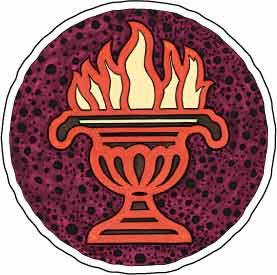 Zoroastrianism
One of the World’s Oldest Monotheistic Religions
Zoroastrianism
Zarathustra (in Greek, Zoroaster) was a Persian prophet who lived in the sixth century B.C.E.  At the age of 30, he believed he had visions of God (whom he called Ahura Mazda), the creator of all that is good and who alone is worthy of worship.
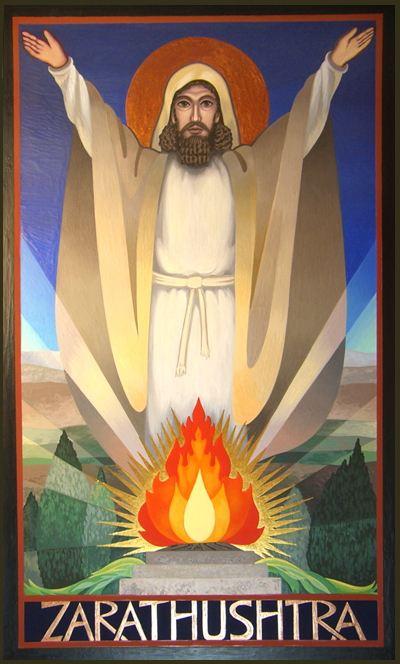 Monotheism
Zoroastrianism, the religion he inspired, was a departure from previous Indo-Persian polytheism. It has been termed the first non-biblical form of monotheism.
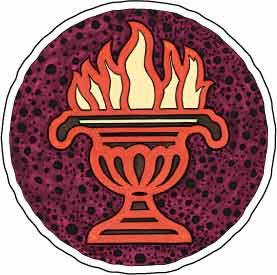 Dualism: Good v. Evil
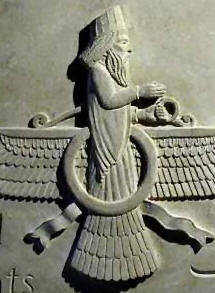 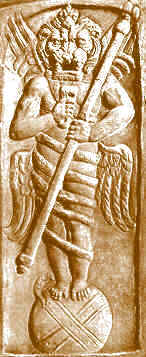 Zoroastrian theology is strongly dualistic. In his visions, Zarathustra was taken up to heaven, where Ahura Mazda revealed that he had an opponent, Angra Mainyu, the spirit and promoter of evil.
Ahura Mazda
Angra Mainyu
Humanity Has Choice
Zarathustra taught that humans are free to choose between right and wrong, truth and lie, and light and dark, and that their acts, words, and thoughts would affect their lives after death.
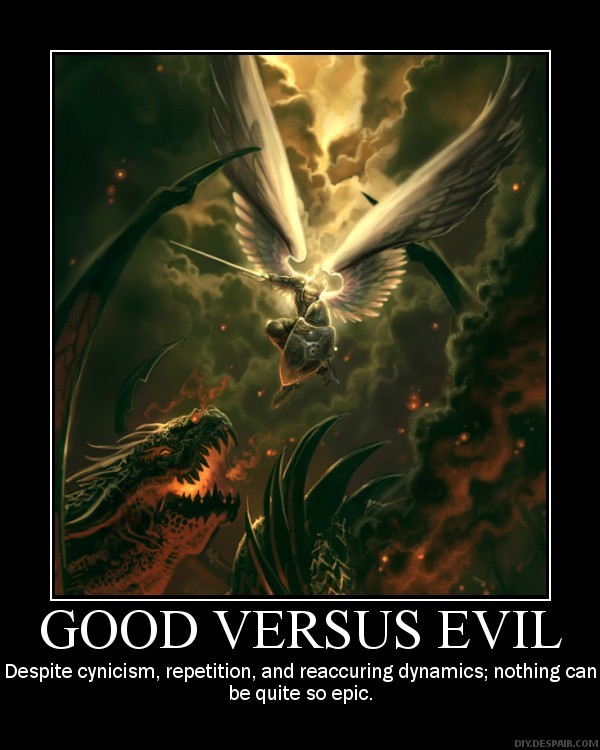 Influenced Other Religions
Most religious historians believe that the Jewish, Christian, and Muslim beliefs concerning God and Satan, the soul, heaven and hell, the virgin birth, the slaughter of innocents,  the resurrection, and the final judgment were all derived from Zoroastrianism.
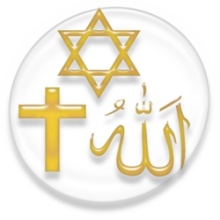 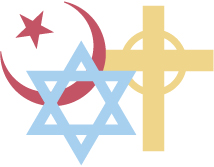 Founder - Zarathustra
Zarathustra –Persian Prophet
Unclear dating on his birth – Some Zoroastrians claim 6000 BCE! Others think 600 BCE; modern historians date it to between 1500-1000 BCE
Belief that his birth was predicted and evil forces tried to kill him as a child
His message eventually won over the Persian king and it became the official religion of the Persian Empire until the 7th century CE (Islam replaced it)
Persian Empire at its peak
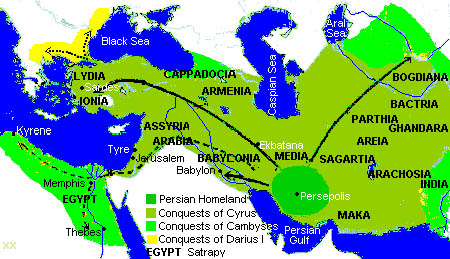 After death, a person's urvan (soul) is allowed three days to meditate on his/her past life. 
The soul is then judged by a troika Mithra, Sraosha and Rashnu. 
If the good thoughts, words and deeds outweigh the bad, then the soul is taken into Heaven. Otherwise, the soul is led to Hell.
The universe will go through a total of three eras: 1. Creation 2. The present world where good and evil are mixed. People's good works are seen as gradually transforming the world towards its heavenly ideal 3. A final state after this renovation when good and evil will be separated.
Eventually, everything will be purified. Even the occupants of hell will be released.
Judaism
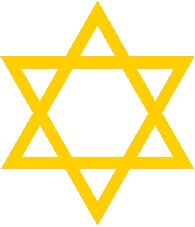 Judaism is a monotheistic religion that holds that the world was created by a single, all-knowing divinity, and that all things within that world were designed to have meaning and purpose as part of a divine order.
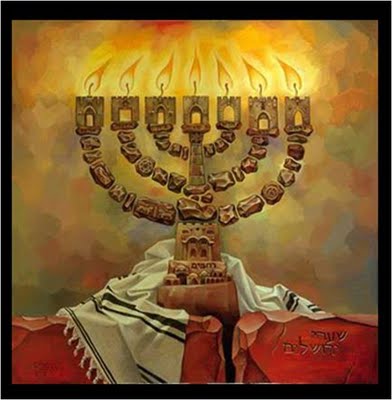 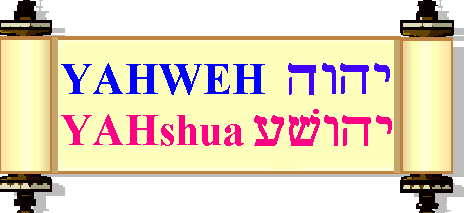 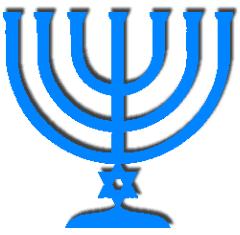 Judaism: Core Beliefs
God’s (Yahweh) chosen people – community focus, “We”

Covenant (promise) with God
People be holy, worship Yahweh, & follow laws
Yahweh will favor his chosen people


Follow God’s laws – in letter & spirit, live holiness
Actions not just beliefs are important
14
Judaism: History
God choose Abraham to be “Father”

Hebrew slaves in Egypt, escape w/ Moses & 10 Commandments  official Founding!

Establish Kingdom of Israel, kings David & Solomon, build 1st temples

Kingdom in trouble  Diaspora
15
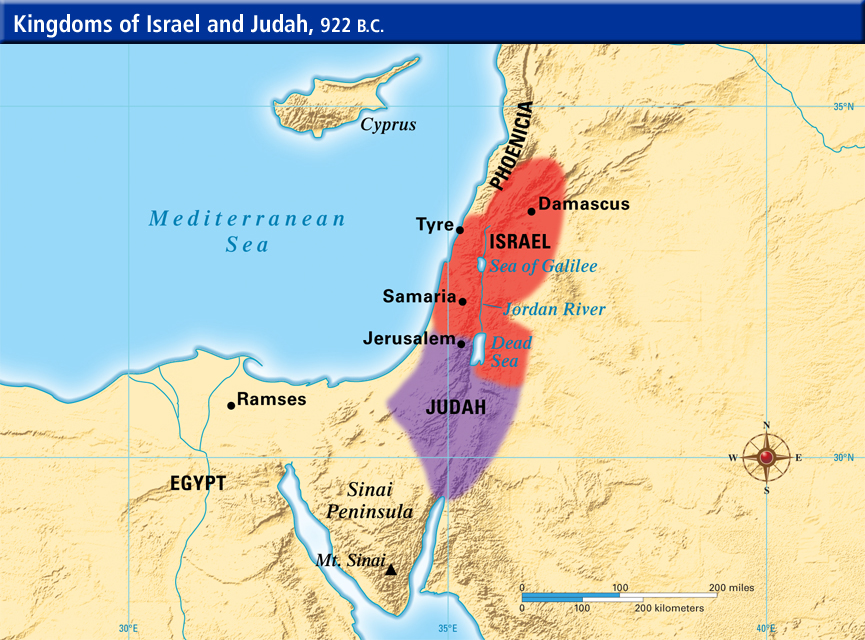 16
Holy Texts…
Text  
- Torah
	1st 5 books of Christian Old Testament
Tanach – whole of Jewish scriptures
Talmud – Laws & commentaries

Place of worship  Synagogue

Leader  Rabbi
17
In the Image of God
Judaism teaches that every person was created "in the image of God." For this reason every person is equally important and has an infinite potential to do good in the world. People have the freewill to make choices in their lives and each of us is responsible for the consequences of those choices.
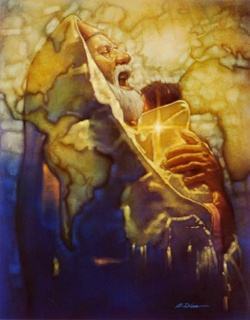 Ten Commandments
Jews believe that God's will for human behavior was revealed to Moses and the Israelites at Mount Sinai. The ten commandments, which are part of the Torah, indicate how humans are to live their lives.
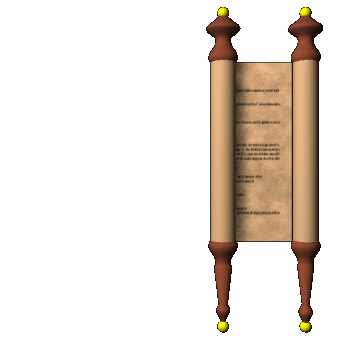 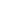 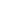 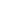 A Messiah
After the Romans took control of Israel in 63 B.C.E., many Jews anticipated the arrival of the Messiah, a religious-political-military leader who was expected to drive out the Roman invaders and restore independence.
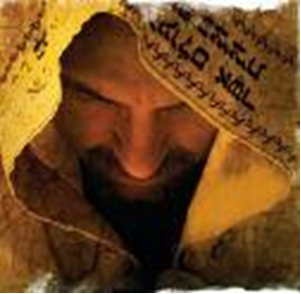 Hinduism: History
Unclear!
With no clear doctrine how do you define a start?
Origins long ago, so little info

Aryan & Dravidian interaction
Vedic Age
Ritual, sacrifice, many gods
Move focus to worship gods (less sacrifice)
Divided kingdoms have own special god w/ large temples
As Islam & Christianity threaten, move toward less ritualized more devotional, culturally unifying religion
21
[Speaker Notes: Connect small kingdoms to decentralization post Maurya & Gupta, & think patron gods in Greece, Hinduism’s connection to nationalism & decolonization]
Hinduism: Core Beliefs
No single founder, text, doctrine
So generally…
Belief in Supreme God, Universal Power  Brahman
May or may not “worship” it
May see series of gods as representations of Brahman
Samsara  cycle of birth – death- rebirth
Karma  every action has reaction, good leads to good
22
Hinduism: Texts & Leaders
Vedas  series of hymns, rituals
Epic Literature
Mahabharata (famous part – Bhagavad Gita)
Ramayana

Leaders
 - Guru  religious teacher
- Brahmin  varna/caste of priests, religious teachers, in charge of rituals
23
Hinduism
The Hindus believed that all living things possessed within them a part of a universal spirit. Therefore, all living things were sacred and should not be killed. For a spirit to achieve true joy and freedom, they must be united again with that spirit.
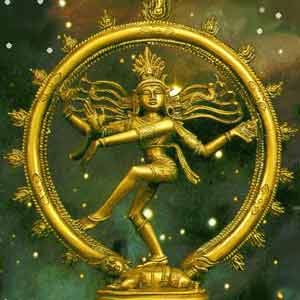 Yoga
In order to achieve tranquility, and bring themselves closer to the spirit, which they called Brahman Nerguna, they practiced a series of mental and physical exercises known as yoga.
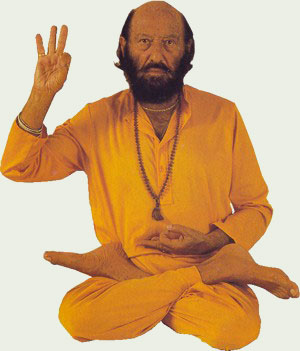 Reincarnation
The Hindus believed that the soul went through a series of rebirths, as it strived to obtain a oneness with the universal spirit. They believed that when a person died, they would be reborn again, living many lives, until they perfected themselves. This state of perfection was called Moksha.
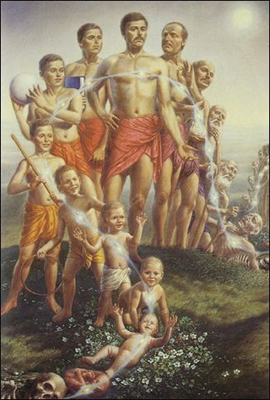 Moksha
When one obtained this state of Moksha, their cycle of rebirth after rebirth would finally stop, and they would live in eternal happiness at one with the Brahman Nerguna.
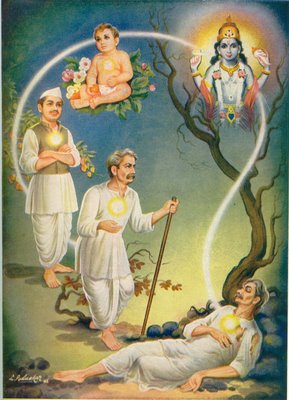 Comparisons…fill ‘em in !
28
And the answers are…
29
[Speaker Notes: Note many Hindus would consider themselves monotheistic as all gods are part Universal God (Think Christian Trinity – 3in1)]
Christianity: Core Beliefs
Jesus is Messiah &  Son of God
Jesus was sent to die to save humanity from sin (against God)
Jesus died in crucifixion & was resurrected
Trinity  Father, Son, Holy Ghost
30
Christianity
Around C.E. 30 a new religious movement began among the Jews in the distant borders of the Roman Empire. A group of Jews began following the teachings of a new leader, Jesus of Nazareth. Slowly this movement expanded beyond the Jews, to many other peoples in the surrounding areas, and Christianity was born.
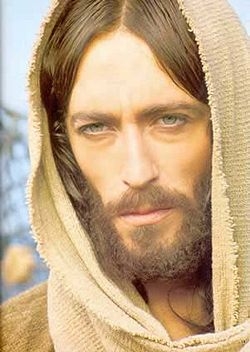 Christianity: History
Believe Jewish heritage + Jesus 

Jesus born to Virgin Mary, a teacher & miracles

Crucifixion & resurrection
St Paul spreads Gospel of Jesus, persecuted

Series of Councils over doctrine, Catholic Church
32
Christianity:
Bible – Old & New Testament

Worship in Church
Leaders: priests, minister, preacher
33
Christianity: Sects
Catholic
Orthodox
Protestant
34
After the death of Jesus, his followers taught that he was the Son of God and the Messiah that the Jews had been waiting for. Many people throughout the Mediterranean accepted these teachings, and became known as Christians.
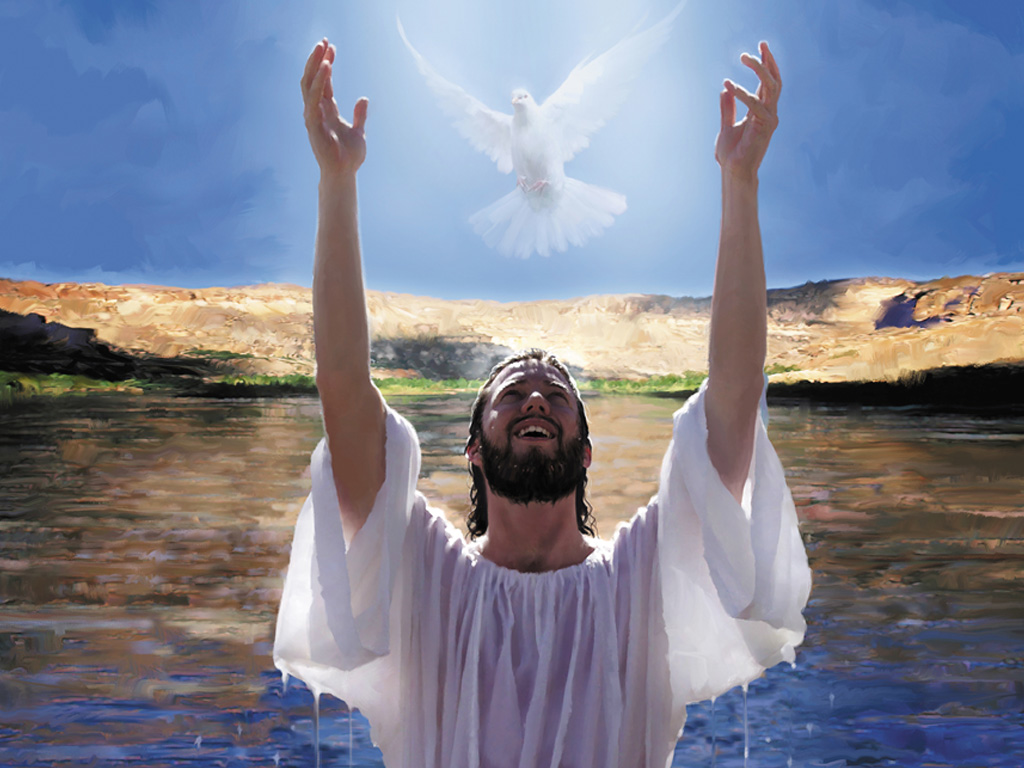 Persecutions
For the next 300 years, Christianity was practiced by many city dwellers in private. Roman officials viewed Christians as a threat, and often had them killed. Christians continued to establish churches, and to spread their religion, but they did so discreetly.
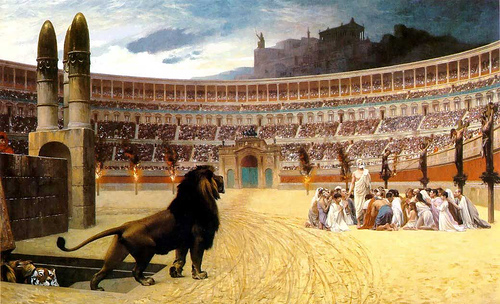 State Religion
In 312 C.E., the Roman general Constantine became emperor of Rome. He offered protection to Christians, allowing them to build churches and to spread Christianity more quickly. By 392 C.E., Christianity had become a powerful force in the empire and Emperor Theodosius declared Christianity the state religion.
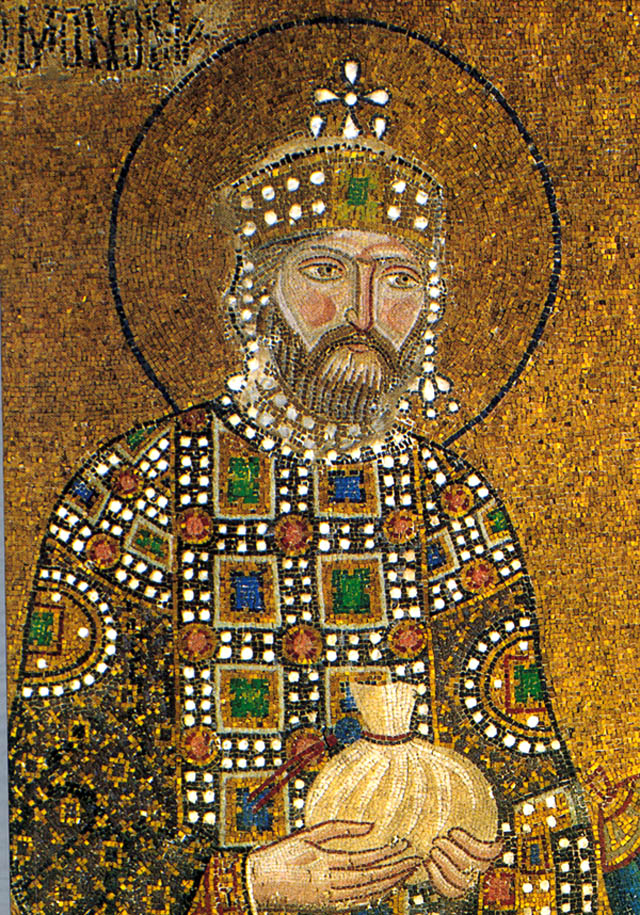 Church Organization
Christians began to organize their church into parishes, which were overseen by priests. Several parishes formed what was called a diocese. Each diocese was led by a bishop.
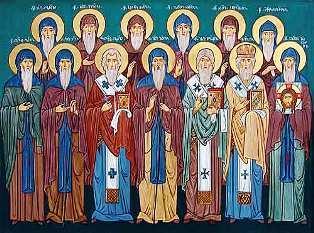 The Papacy
Eventually the bishop in Rome began to claim authority over all other bishops, and gave himself the title of  Pope. The Western parishes readily accepted the authority of the Pope, however, the Eastern churches did not.
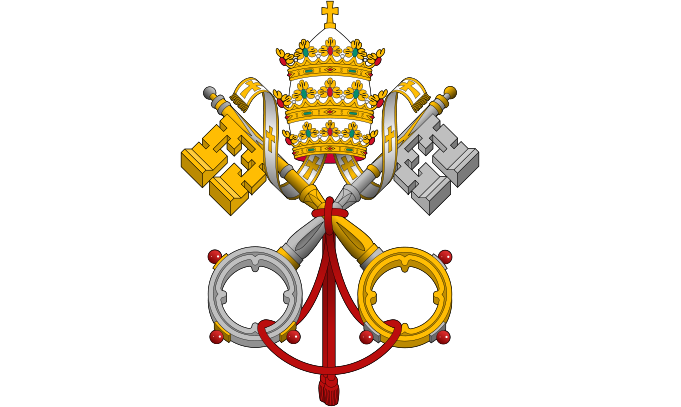 East-West Division in Christianity
The churches in the West eventually became known as the Roman Catholic Church, while the churches in the East joined together to form the Eastern Orthodox Church.
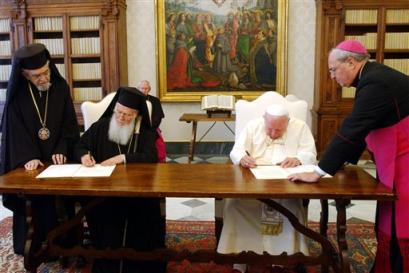 Chinese Ancestor Veneration
The religious history of China is complex, and has evolved over the centuries. Deeply interwoven into their beliefs is the veneration of their ancestors. The Chinese believed that the spirits of their ancestors were watching over them, and that they could be called upon during difficult times.
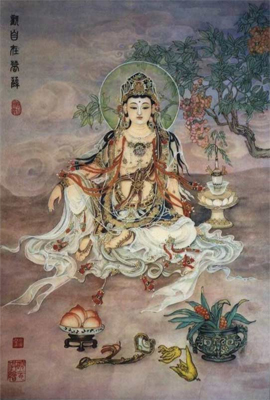 Confucianism
In 551 B.C.E. a man by the name of Kongzi was born to a poor family in the province of Shandong. Kongzi is known in the western world as Confucius.
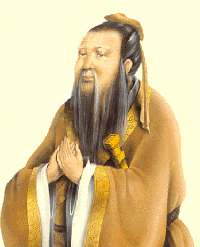 Confucius: the Teacher
Confucius saw many problems in the world and wanted to correct them. When his attempts to become an advisor to a number of different government officials  failed, he became a teacher.
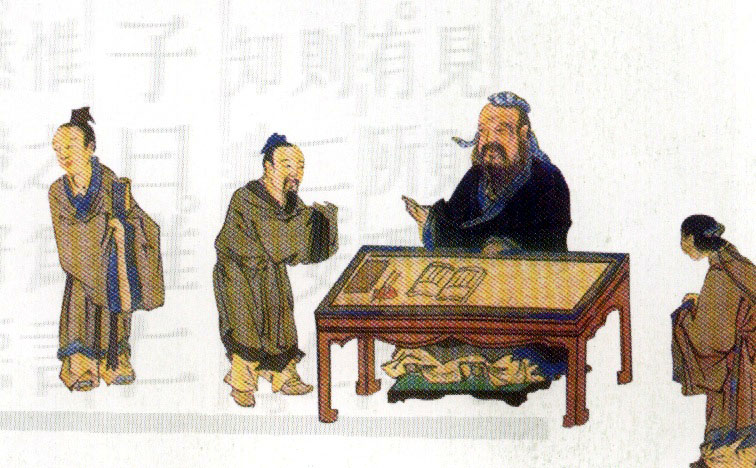 Peace and Order
The most important things to Confucius were peace, and order. He felt that everyone had a proper role in society, and that if people were willing to accept their role, and fulfill it, that peace and harmony would abound.
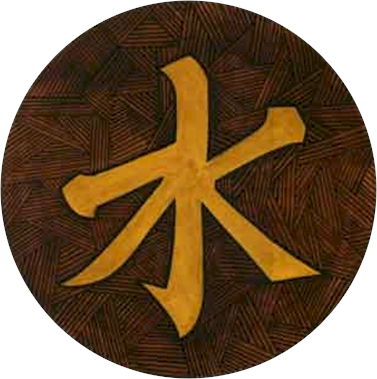 Respect for Elders
In order to help people accept their roles in society, and establish order, Confucius outlined how individuals should treat one another. The most important of these ethics outlined the responsibilities of children to respect and listen to their parents, and other elders.
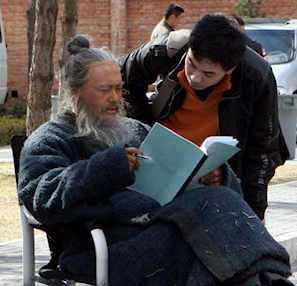 Social Ethics
He also laid out ethics for how subjects should follow rulers, for how rulers should treat subjects, how husbands and wives should treat one another, and how friends should treat each other.
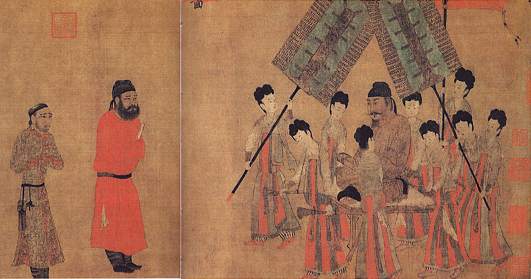 Spread of Confucianism
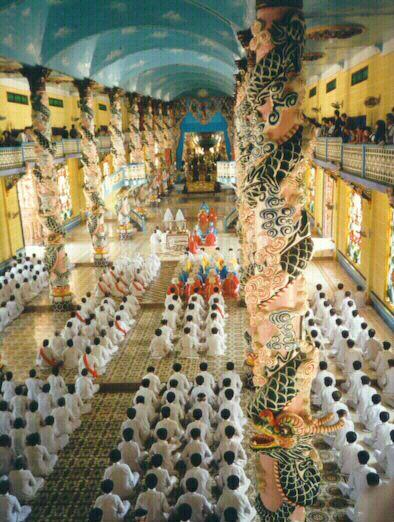 During his own lifetime Confucius’ teachings were not widely accepted. However, within a hundred years, they were being used by the emperor to help him rule, and eventually became a widely followed religion. Confucianism would remain a powerful force in Chinese history.
Buddhism
Buddhism was founded by an Indian prince, who called himself the Buddha. The Buddha  or “Enlightened One” taught his people about Four Noble Truths, and an Eightfold Path. He also taught the people to use meditation.
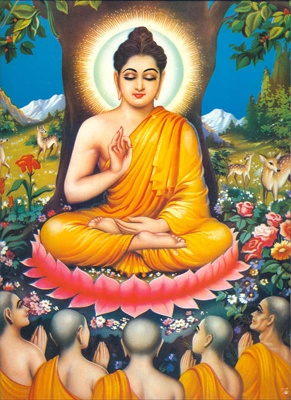 Buddhism: History
Siddhartha Gautama (c. 563 BCE) born to nobility & privilege

Disturbed by pain & suffering

Meditated until reached Enlightenment 

Minority religion in India (Ashoka!) but spread to SE Asia & China
49
The Four Noble Truths
Suffering is part of human life.
Suffering is caused by people’s desires for pleasure and  material things. (This results in an endless cycle of rebirths or reincarnation.)
Overcoming desires during lifetime eventually brings end to this cycle and suffering.
Desires can be overcome by following the Eightfold Path.
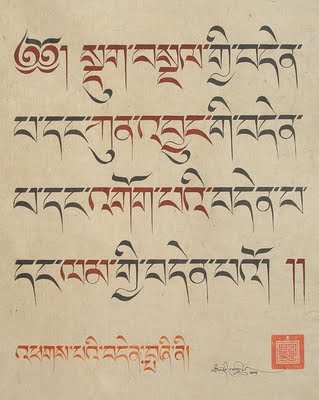 Buddhism: Core Beliefs
Personal spiritual development & understanding of true nature of life

Samsara – cycle of rebirth

Nirvana  ultimate goal, free of Samsara

4 Noble Truths: Life is suffering caused by desire, it can be cured by the 8 Fold Path (Middle Way)
51
The Eightfold Path
In order to eliminate their desires for worldly things, and thus end the cycle of rebirths, the Buddha taught his people to follow eight principals:
Know the truth
Resist evil
Say nothing hurtful
Respect life
Free the mind from evil
Work in service to others
Resist evil
Practice meditation
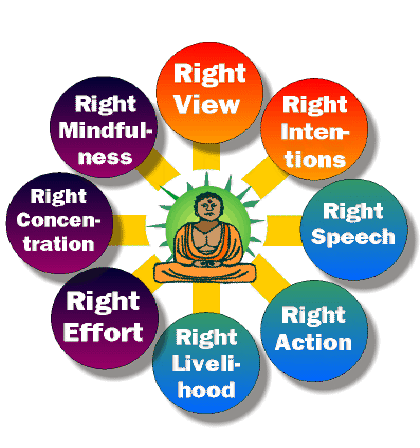 Nirvana
By following the eightfold path, and avoiding evil extremes, the Buddha taught that an individual could achieve nirvana. He taught that nirvana, which in their language meant to blow out a candle, was a state of non-existence.
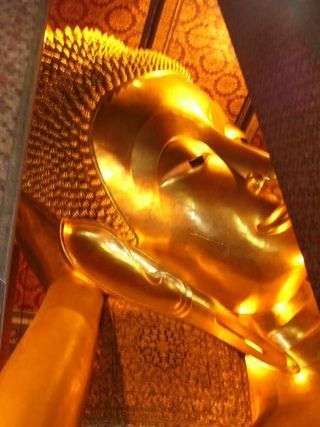 In Harmony with Universe
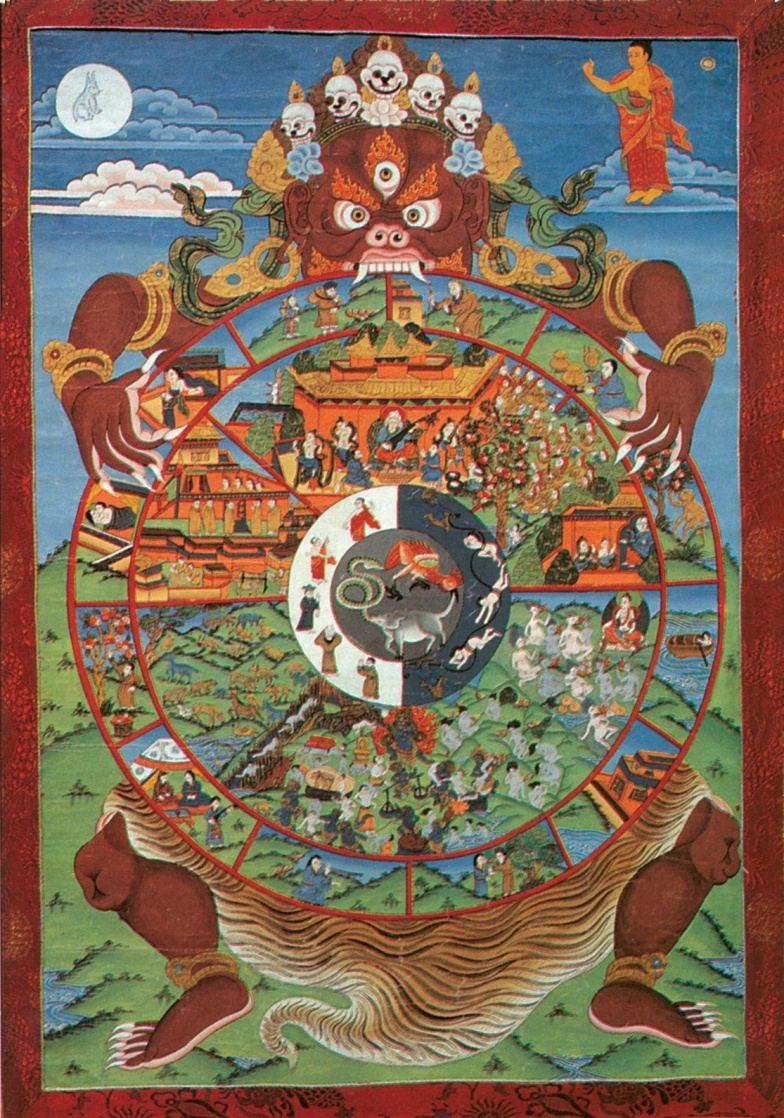 Nirvana was not a place, like heaven, but rather an actual state of non-existence. When someone reached nirvana, their soul was in harmony with the universe, and they would cease to exist.
Buddhism
Sayings of Buddha, lots of texts!

Sects
Mahayana
Theravada
Zen
55
Spread of Buddhism & Christianity
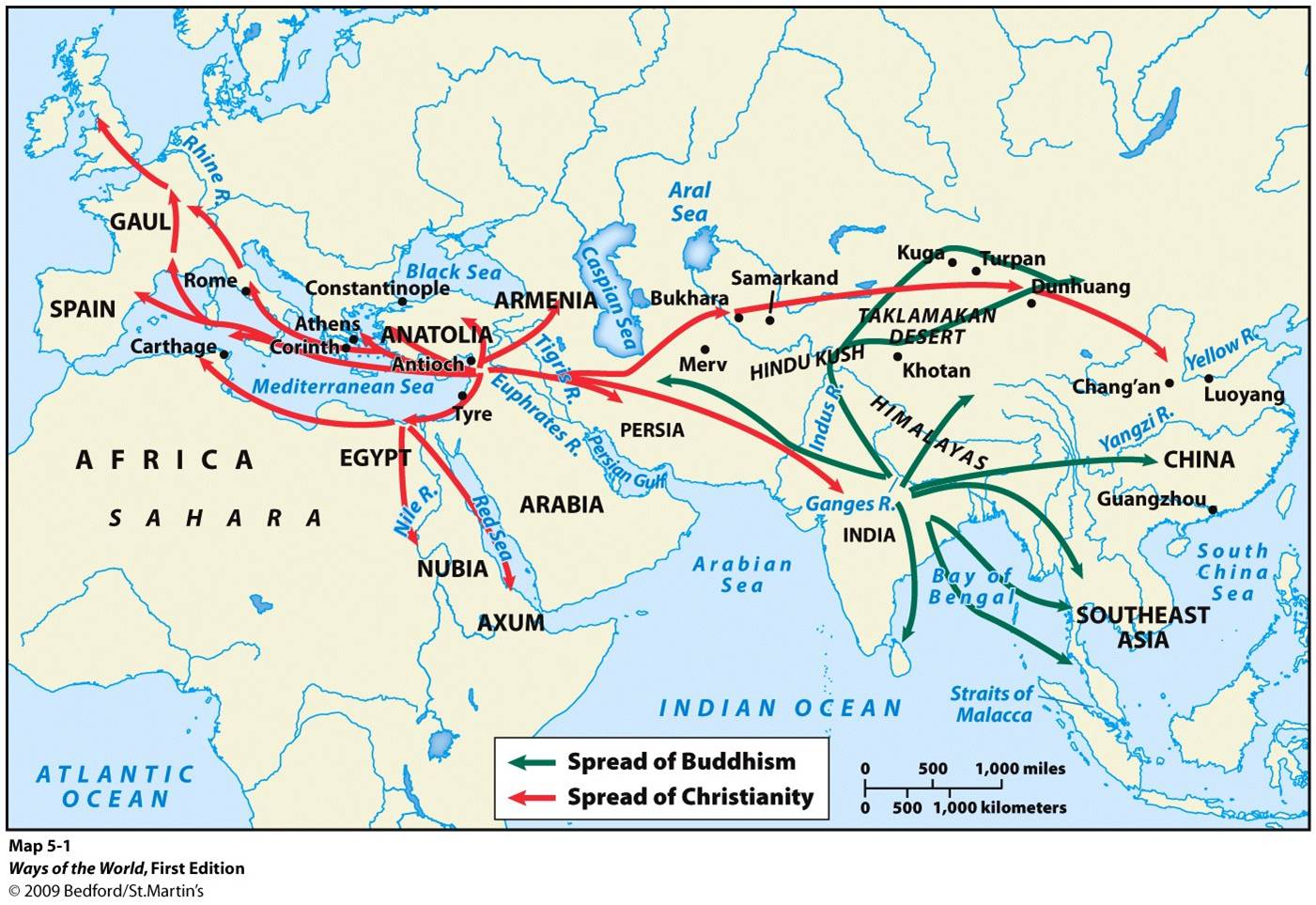 56
[Speaker Notes: Cool video of spread of religions https://www.youtube.com/watch?v=AvFl6UBZLv4]
Comparisons…Fill ‘Em In!
57
58
Islam: Core Beliefs
“Submission”
Muslim – “one who submits”
1 God – Allah
Jesus, Moses, Abraham important prophets
Muhammad final prophet
5 Pillars of Islam
59
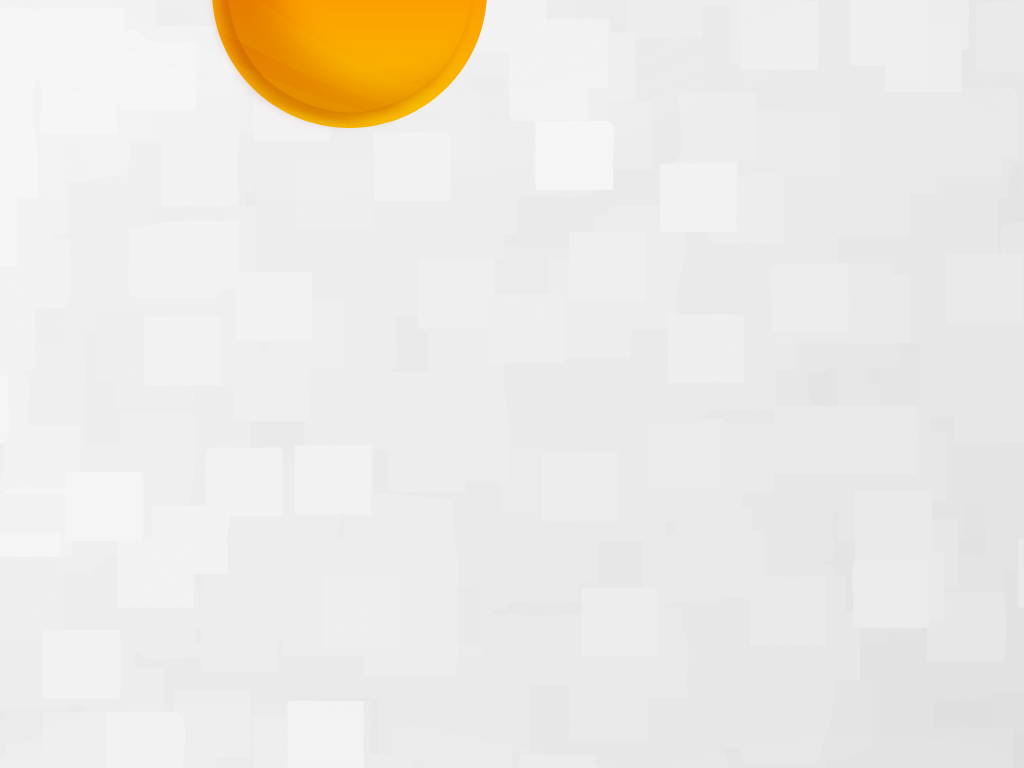 A Mosque
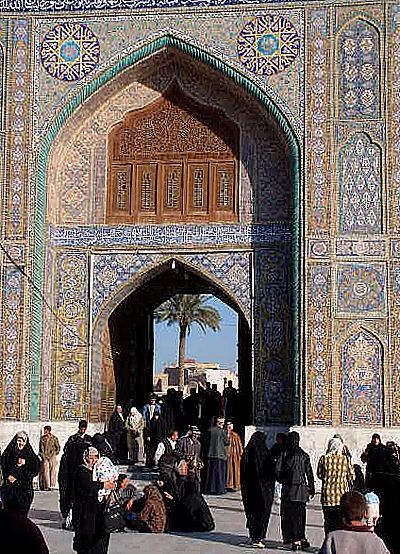 A Mosque is the  place  of worship for Muslims.
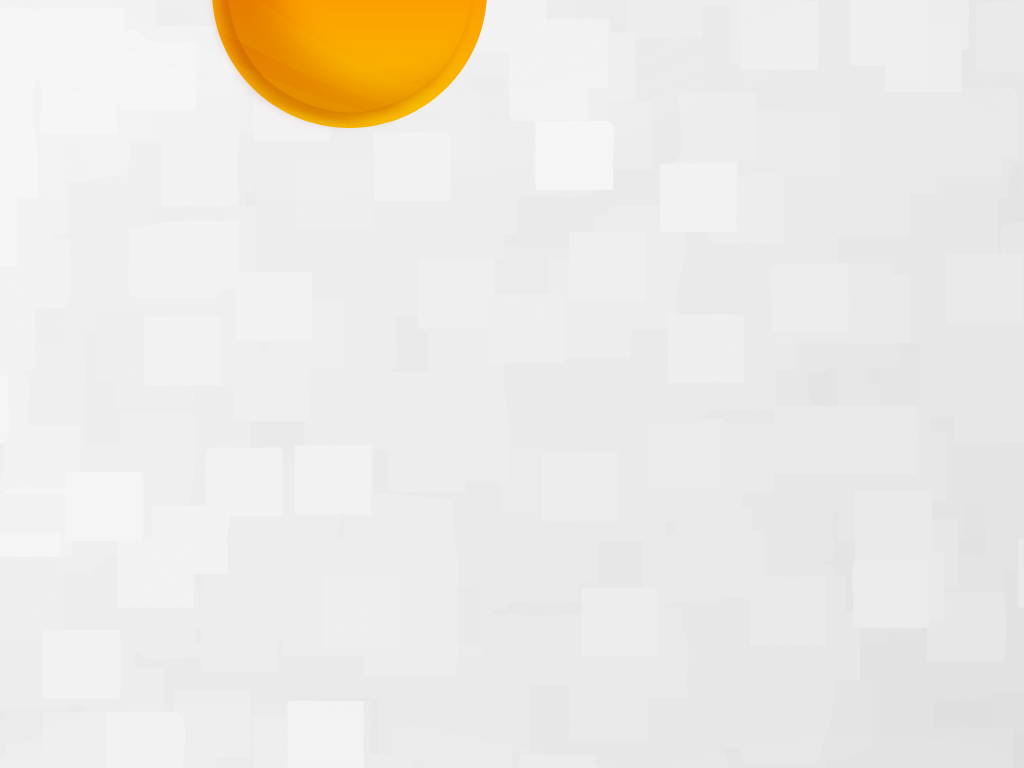 The Five Pillars of Islam
1. Faith:  There is  only one God, and Muhammad is the Prophet
2. Prayer: Five times a day
3. Sharing:  All Muslims pay a tax to help  the poor
4. Fasting: Not eating or drinking during daylight during the month of Ramadan
5. Pilgrimage (Hajj):  All Muslims want to make a pilgrimage to the Holy City of Mecca once  in their lifetimes.
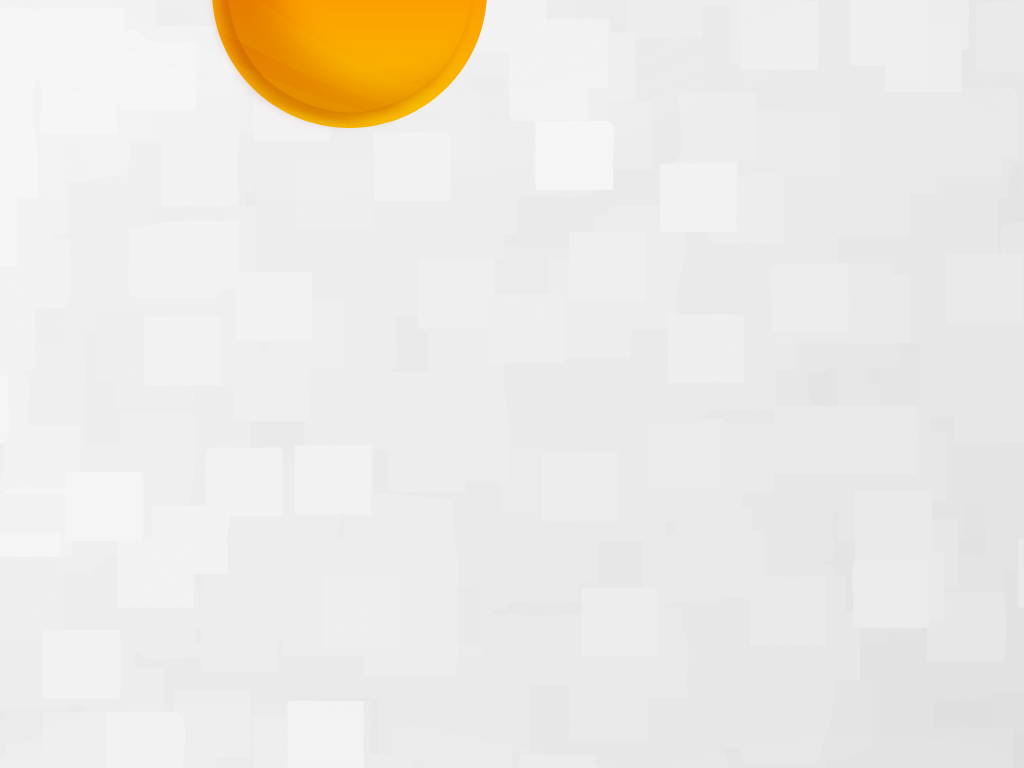 The Hajj: The pilgrimage to Mecca
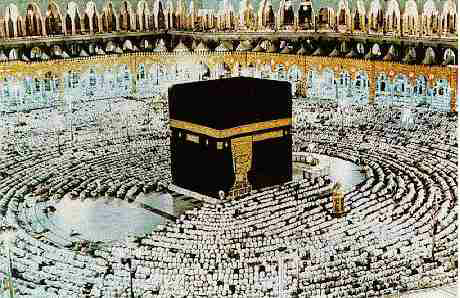 Islam:  History
Muhammad born in Mecca, 610 visited by angel who revealed Quran

Began to preach the revelations
Forced out of Mecca to Medina in 622 (Hijrah) & start of Muslim calendar

632 returns & conquers Mecca

Spreads in ME & N Africa through Empire & Trade
63
[Speaker Notes: Muslim view of Quran is different from Christian view of Bible.  Christians acknowledge that the Bible is written by mortals and tells peoples stories in their words, rarely direct words of God.  To Muslims, the Quran is not written by Muhammad but recording the direct words of Allah through revelation]
Islam
Text – 
Koran or Qu’ran  revealed words of Allah
Hadith  sayings of Muhammad

Sharia Law Code

Sects:
Sunni 
Shia/Shiite
64
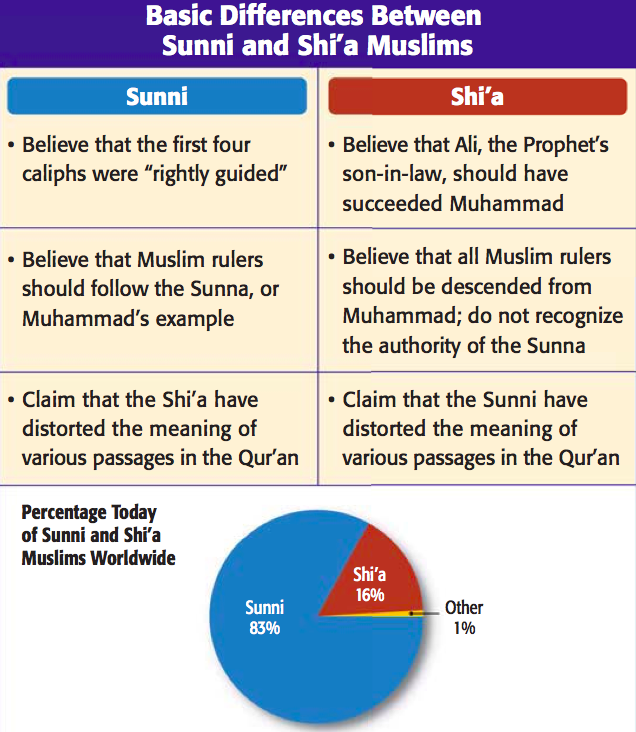 65
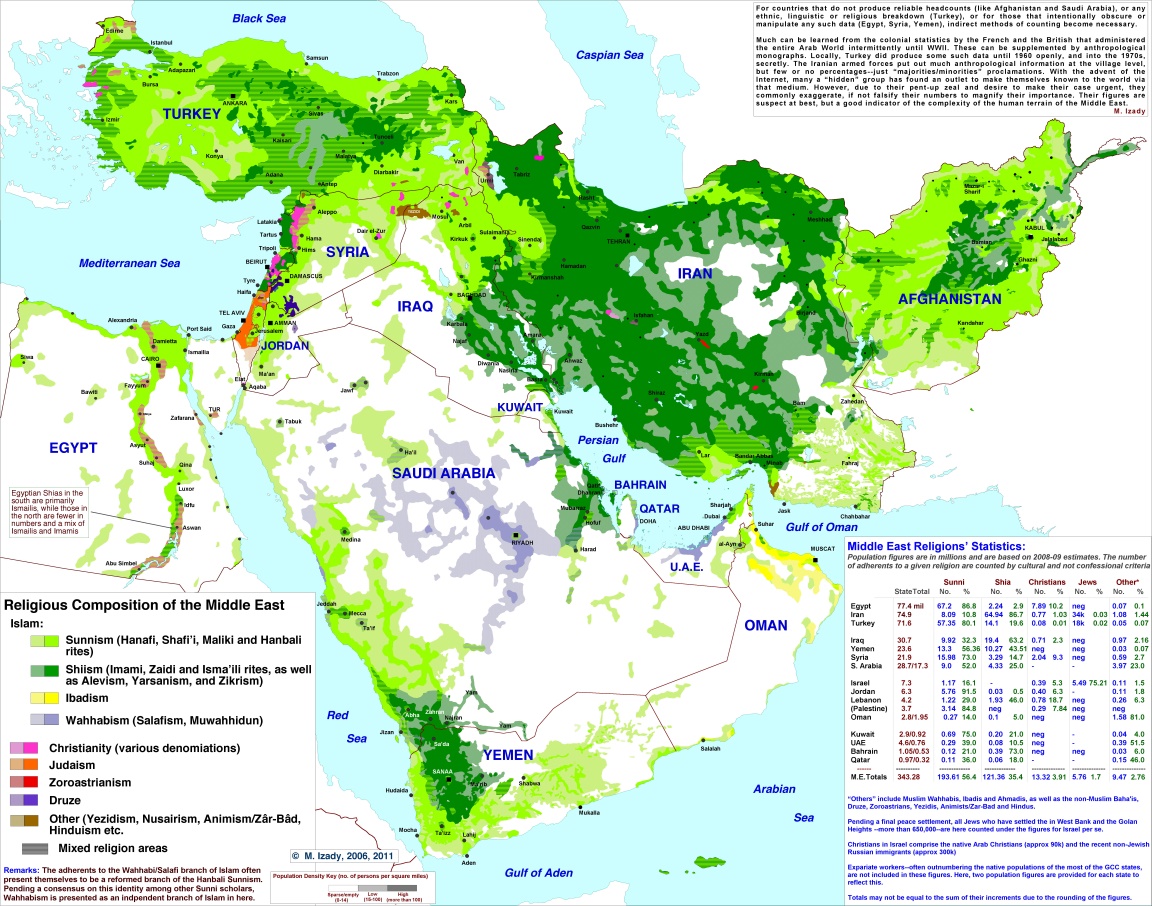 66
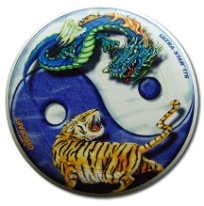 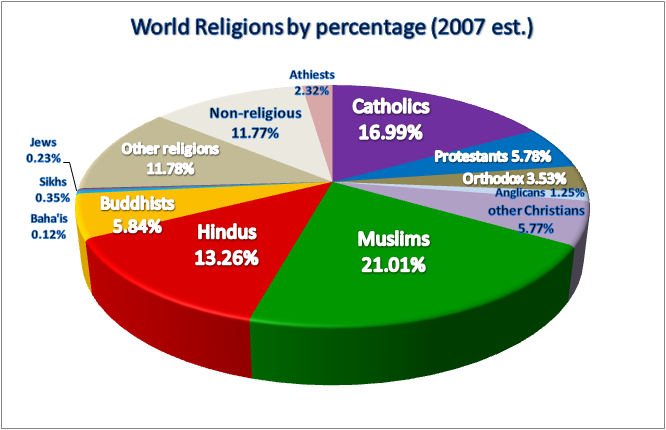 68